Welcome to the Life Cycle Assessment (LCA) Learning Module Series
Liv Haselbach	Quinn Langfitt
For current modules email haselbach@wsu.edu or visit cem.uaf.edu/CESTiCC
Acknowledgements:
CESTiCC	Washington State University     Fulbright
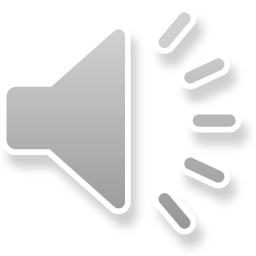 LCA Module Series Groups
Group A: ISO Compliant LCA Overview Modules
Group α: ISO Compliant LCA Detailed Modules
Group B: Environmental Impact Categories Overview Modules
Group β: Environmental Impact Categories Detailed Modules
Group G: General LCA Tools Overview Modules
Group γ: General LCA Tools Detailed Modules
Group T: Transportation-Related LCA Overview Modules
Group τ: Transportation-Related LCA Detailed Modules
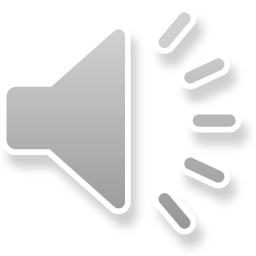 2
Acidification Potential
It is suggested to review Modules B1 and B2 prior to this module
Module β2
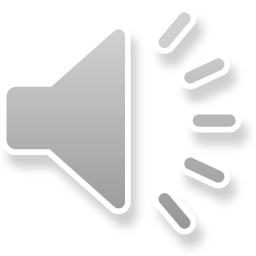 09/2015
LCA Module β2
3
Summary of Module B1 and Other Points
All impacts are “potential”
Only anthropogenic sources are included
Different substances have different relative amounts of forcing
Usually results are related to the equivalent release of a particular substance
Different impact categories have different scales of impacts
Global, regional, local
Watch Module B1 for background
Module B2 includes a brief overview of acidification potential
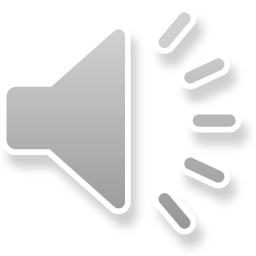 09/2015
LCA Module β2
4
Common Impact Categories
Global Warming/Climate Change Potential (GWP)
Acidification Potential (AP)
Stratospheric Ozone Depletion Potential (ODP)
Smog/Ozone/Photochemical Oxidants/Creation Potential (SCP)
Human Health Particulates/Criteria Air Potential (HHCAP)
Human Health/Toxicity Cancer/Non-Cancer Potential (HTP)
Ecotoxicity Potential (ETP)
Eutrophication Potential (EP)
Mainly
Air
Air 
Water
Soil
Bolded impact categories are those covered in this module
These are only some of the possible impact categories in LCA
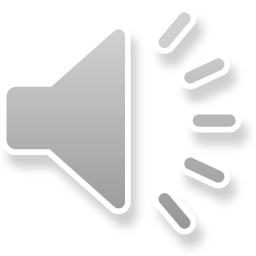 09/2015
LCA Module β2
5
Acidification Potential (AP)
Scale of impacts:
Emissions which increase acidity (lower pH) of water and soils
Major substances:
Sulfur oxides (SOx)
Nitrogen oxides (NOx)
Ammonia (NH3)
These can travel some distance before being deposited
Deposition routes include
Wet (Acid rain) (most common form)
Dry
Cloud
Local
Regional
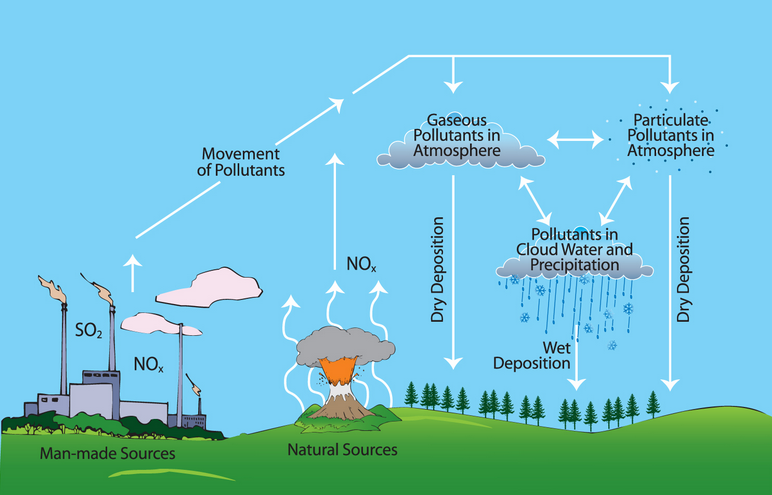 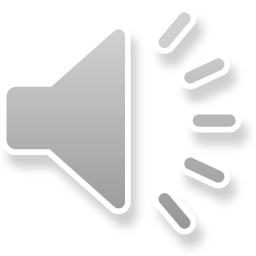 Image source: blog.epa.gov
09/2015
LCA Module β2
6
Acidification Potential
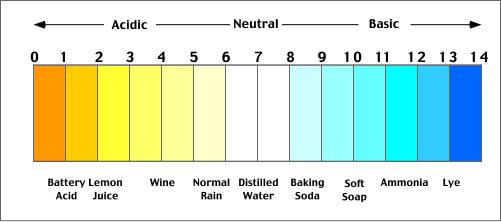 Changes in hydrogen ion concentration (i.e. pH)
Some organisms are sensitive (only thrive in limited pH range)
Even those not sensitive can be harmed through food chain
Usually midpoint characterized as:
mol H+-eq
kg SO2-eq (1 kg SO2-eq ≈ 50.8 mol H+-eq)
Endpoint effects include:
Death of animals (like fish)
Death of plants (especially forests)
Damage to manmade materials (such as buildings)
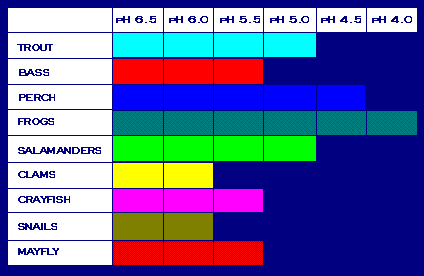 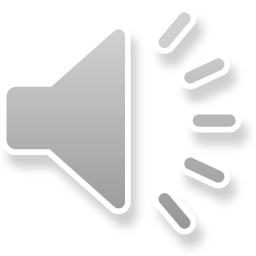 pH scale: edu.pe.ca    Species sensitivity: epa.gov
09/2015
LCA Module β2
7
Characterization of Acidification Potential
AP Characterization Factors (TRACI 2.1)
AP= Σi (mi x APi)

where
AP=acidification potential of full inventory in kg SO2-eq
mi = mass (in kg) of inventory flow i, 
APi = kg of sulfur dioxide with the same acidification potential as one kg of inventory flow ‘i'
Note: characterization factors for AP are usually based on stoichiometry of moles H+ released
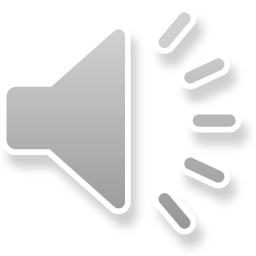 09/2015
LCA Module β2
8
What is SOx?
Major anthropogenic sources:
Combustion of fossil fuels in:
Power plants
Industrial facilities
High sulfur fuels in mobile sources
Industrial processes (e.g. extracting metal from ores)
SOx = Sulfur Oxides
Includes:
Lower sulfur oxides (SnO, S7O2 and S6O2)
Sulfur monoxide (SO)
Sulfur dioxide (SO2)
Sulfur trioxide (SO3)
Higher sulfur oxides (SO3+x where 0<x≤1)
Particulate sulfates (SO4s)
Sulfur dioxide (SO2) is predominant form found in the lower atmosphere and forms sulfurous acid (H2SO3) when dissolved in atmospheric water
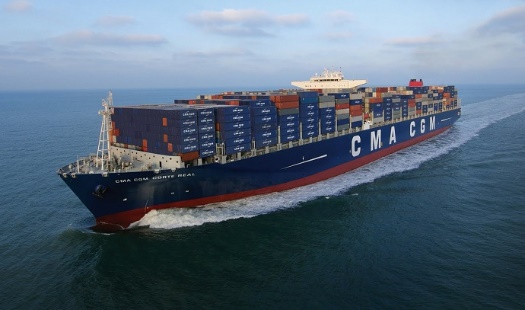 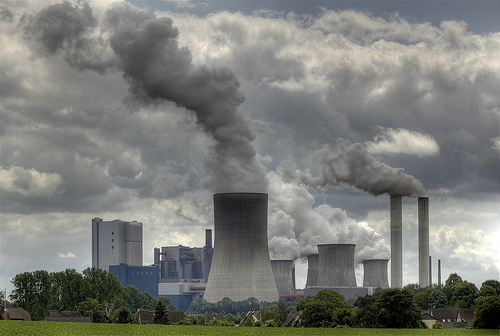 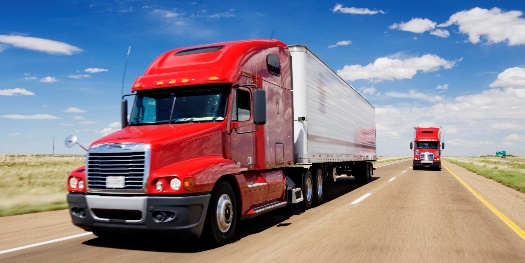 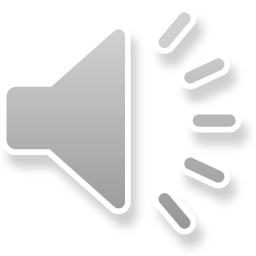 Container ship: maritime-connector.com    Power plant: energywisepa.org    Truck: huffingtonpost.com
09/2015
LCA Module β2
9
What is NOx?
Major source is combustion of fuels
Air is mostly nitrogen
Most passes through combustion unchanged (i.e. N2 in, N2 out)
Some combines with oxygen at high temperature to form NOx
Combustion from:
Stationary power generation
Cars, trucks, and buses
Off-road vehicles/equipment
NOx = Nitrogen Oxides
Includes:
Nitrogen monoxide (NO)
Nitrogen dioxide (NO2)
Nitrous oxide (N2O) – Sometimes omitted
NO2 emitted directly
NO also converts to NO2 in the atmosphere
When NO2 dissolves in atmospheric water it is converted to nitric acid (HNO3)
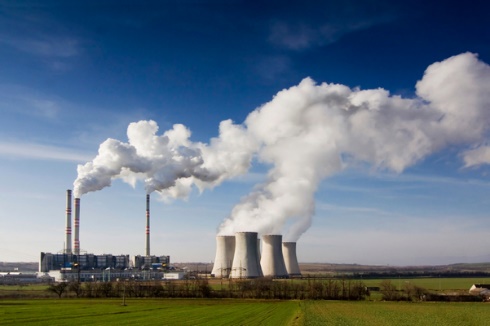 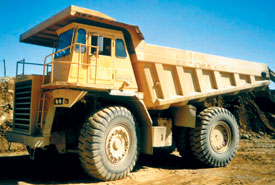 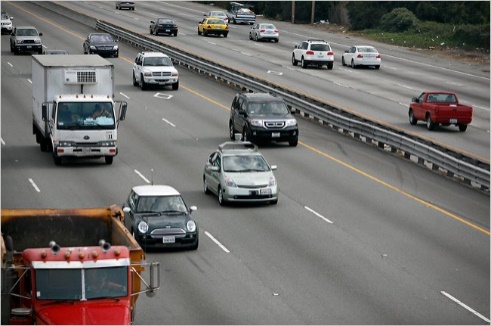 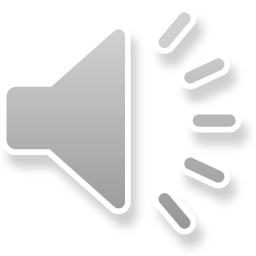 Power plant: earthmagazine.org    Road: nytimes.com    Off road: media.noria.com
09/2015
LCA Module β2
10
Regional variation
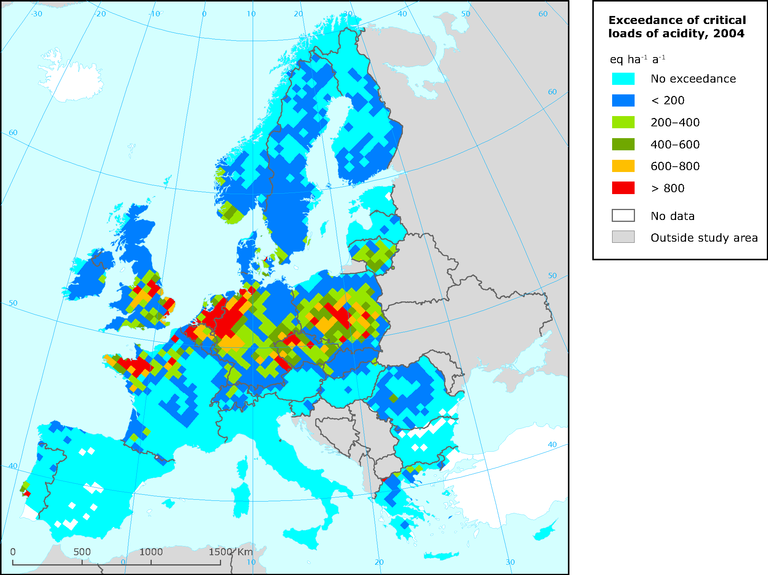 Regional variations can be quite important
Different local plant and animal species
Different levels of current pH balance (proximity to critical loads)
Different buffering capacities
Different pollutant transport properties
Some effort has gone into quantifying these differences
Regional characterization factors and non-linear assessment methods
State-by-state characterization factors available in TRACI
State factors vary from 20% to 160% of overall US average
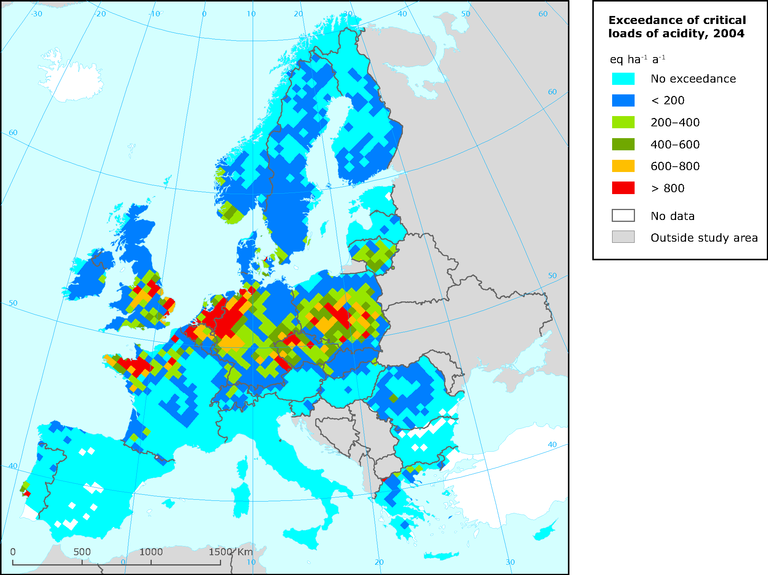 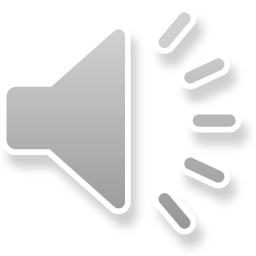 Figure source: eea.europa.eu
09/2015
LCA Module β2
11
Acidification of Oceans
Acidification of oceans hard to quantify
Ocean have high buffering capacity
Note: this impact category does not include acidification by CO2 dissolution into oceans
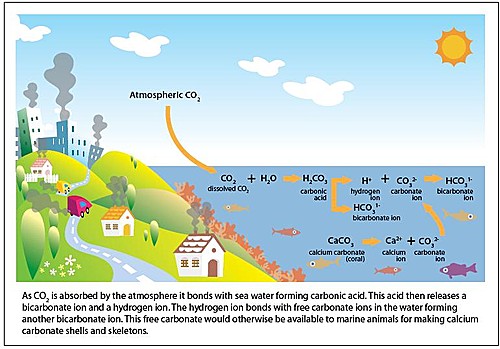 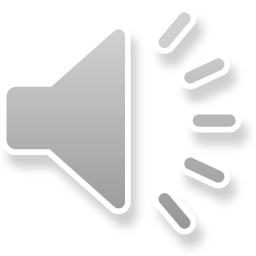 Figure Source: usa.oceana.org
09/2015
LCA Module β2
12
Acidification Potential (AP)
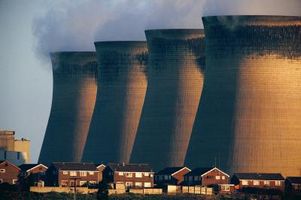 Major sources
Electricity
Agriculture
Fuel combustion
Transportation
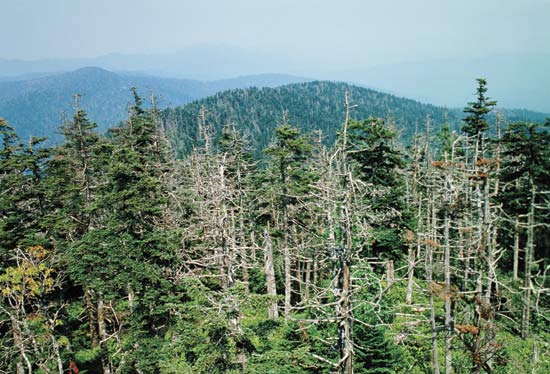 Main substances*
Others: 1%
35%
38%
26%
SOx
NOx
NH3
Midpoint
Increased soil and water acidity
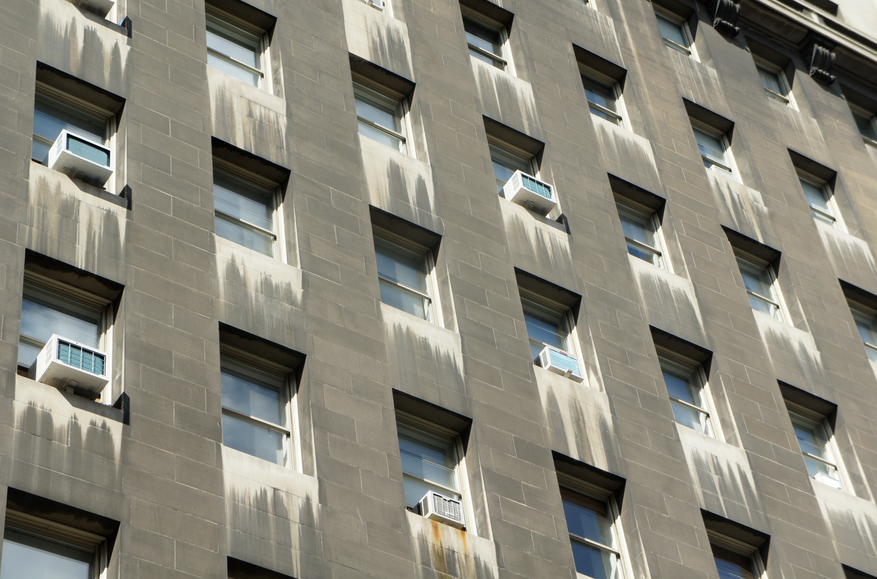 Possible Endpoints
Organisms
Plants(esp. forests)
Buildings
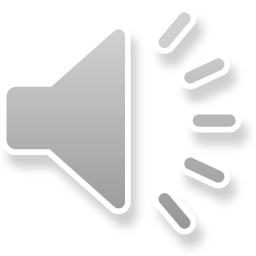 NOx: nitrogen oxides       SOx: sulfur oxides       NH3: ammonia
*Ryberg et al. 2014     Building damage: h2owash.biz    Forest: Britannica.com   Power plant: ehow.com
09/2015
LCA Module β2
13
Thank you for completing Module β2!
Group A: ISO Compliant LCA Overview Modules
Group α: ISO Compliant LCA Detailed Modules
Group B: Environmental Impact Categories Overview Modules
Group β: Environmental Impact Categories Detailed Modules
Group G: General LCA Tools Overview Modules
Group γ: General LCA Tools Detailed Modules
Group T: Transportation-Related LCA Overview Modules
Group τ: Transportation-Related LCA Detailed Modules
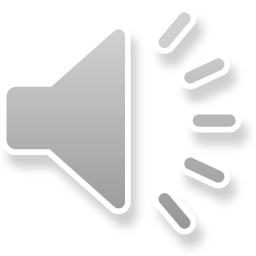 09/2015
LCA Module β2
14
Homework
Identify three aquatic species that live in your area and briefly research their sensitivity to acidity increase. What might happen if those species were to die as a result of acid rain?
Think about the industries, sources of electricity, density of vehicle use, etc. in your home region and estimate which sources of acidification (NOx, SOx, NH3) might be most prevalent. Why do you think that?
09/2015
LCA Module β2
15